Fig. 5. Substitution rates for the AR alignment as estimated under the U2 model versus rates estimated under the UNR ...
Mol Biol Evol, Volume 21, Issue 3, March 2004, Pages 468–488, https://doi.org/10.1093/molbev/msh039
The content of this slide may be subject to copyright: please see the slide notes for details.
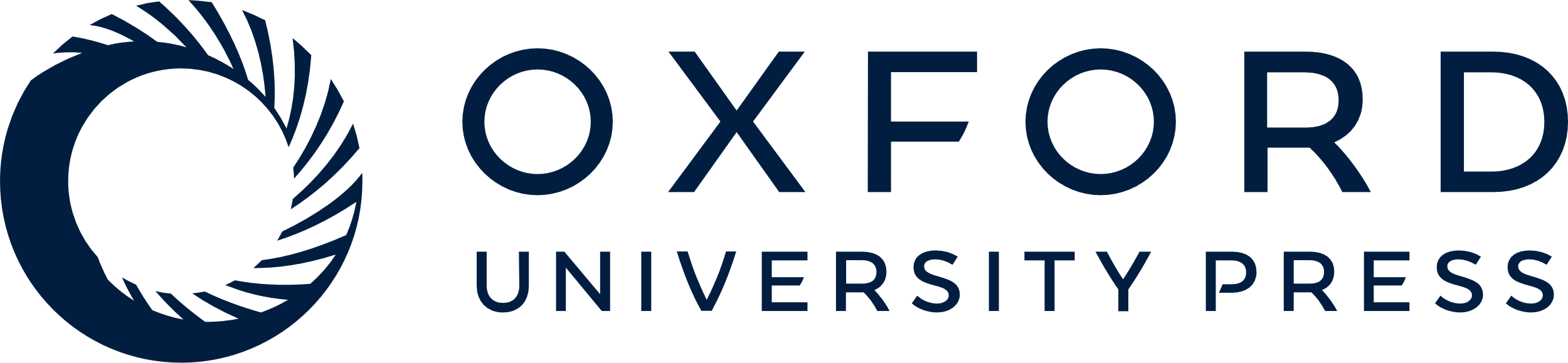 [Speaker Notes: Fig. 5. Substitution rates for the AR alignment as estimated under the U2 model versus rates estimated under the UNR model (unrestricted with independent sites). Each point represents a non-zero, non-diagonal element in the 16 × 16 dinucleotide rate matrix in the vertical dimension, and the corresponding element in the 4 × 4 single-nucleotide rate matrix in the horizontal dimension. The line y = x is shown for reference. Points corresponding to CpG substitutions on either strand are circled (substitutions of the form CG→bG or CG→Cd, where b,d ∈ {A,C,G,T}, b ≠ C, d ≠ G). Similar plots were obtained for other models, with both N = 2 and N = 3. The large differences in estimated transition rates for the UNR model (two rates are ∼0.5 and two are ∼0.9) appears to be mostly a consequence of G + C content (about 39% here)—transitions to G and C are estimated to occur at a lower rate than transitions to A and T


Unless provided in the caption above, the following copyright applies to the content of this slide: © Society for Molecular Biology and Evolution 2004; all rights reserved]